INTRODUCTIO TO TRAUMA AND EMERGENCY
BY I. KIMOSOP
INTRODUCTION TO ACCIDENT AND EMERGENCY NURSING
b
EMERGENCY NURSING
•Def: Is nursing care provided to prevent imminent severe damage or death or to avert serious injury. 
• Activities that exemplify emergency nursing are basic life support, cardiopulmonary resuscitation, and control of heamorrhage.
TRAUMA
• Injury/ Trauma.
•Def:-Unintentional and/or intentional physical injuries whereby the body has no ability to protect itself. 
The 5th leading cause of death, accounting for 6.23% of worldwide mortalities.(2002, WHO) .
Also can be psychological or emotional damage
Emergency Management components
1. Preparation 
2. Triage 
3. Primary survey (ABCDE) + Resuscitation 
4. Secondary survey 
- Continued monitoring and re-evaluation 
5. Definite care / Transfer
1.Preparation
•Occurs in 2 settings/phases 
1.Pre-hospital 
2.In hospital 

A. PRE-HOSPITAL PHASE: 
Involves 
•Coordination with Definitive care agency ( Hospital) – ie Notification of Casualty 

Rationale: Allow preparation of resources and personnel
Pre-hospital phase cont’d...
•Patient Stabilization: refers to on site patient management which emphasizes on Airway maintenance and Breathing, Control of Bleeding /shock and Patient immobilization. 

Note: Scene time is minimized as much as possible ( Golden Hour) 
•Obtaining pertinent information: with regard to the Patient ie; Time of Injury/Incident, Cause, Mechanism/aetiology of Injury, Patient history.
B. INHOSPITAL PHASE
Involves preparation of :- 
i )Appropriate personnel: as anticipated from information relayed from the field. 

ii) Area to receive patient: (in line with received information) – ie Receiving / Rescucitation area adequately following ABC protocol. 
•Airway Equipment: ET Tubes (assorted sizes), laryngoscopes( sterile, functional, assorted sizes
In hospital phase cont’d…
Oxygen Source and supply equipment, Functional Ventilators. 
•IV fluids: assorted, appropriate temperatures. 
•Monitoring Equipment: ECG and Leads, BP Monitors. 
•Diagnostic Resources: for Standard investigations as per agency protocol: Blood Sugars, UEC’s , portable Imaging devices.
32.TRIAGE
-The word TRIAGE is derived from the french word trier, meaning to "sort."
 -In emergency department triage is used to sort patients into groups based on severity of their health problems and the urgency in which these problems must be treated.
TRIAGE SYSTEMS
They are two models currently used
(a) Three (3) level triage system
This system has three categories:-
(i) Emergent- Patients have the highest priority. Their conditions are life threatening and must be be attended immediately.
(ii)Urgent  - Patients have serious health problems but not life threatening ,must be attended within a hour
(iii)Non urgent -Patients have episodic illnesses that can be addressed within 24 hours without increased morbidity.
(iv) fourth category that is increasingly used is “fast-track.”- These patients require
simple first aid or basic primary care and may be treated in the
ED or safely referred to a clinic or physician review.
(b)five levels triage systems
A more refined comprehensive triage system, it for both emergency and routine
health care provision. The levels include:-
 
(i) resuscitation category- need treatment immediately to prevent death.
 
(ii) Emergent category- Patients in this category may deteriorate rapidly and develop a major life-threatening situation or require time-sensitive treatment.
five levels triage systems cont...
(iii) urgent category -have non–lifethreatening conditions but require two or more resources
(defined below) to provide their care.
NB/- If these patients’ vital signs deviate significantly from their baseline, they may require
“up-triaging” to the emergent category. 
 (iv)nonurgent category- have non–life-threatening conditions and likely need only one resource to provide for their needs
Levels cont...
(v)the minor category have no life-threatening
conditions and likely require no resources to provide their evaluation and management.
.
In hospital phase cont’d…
Appropriate referral/ Transfer arrangements : ICU, Theatre, Burns unit, Admitting Wards etc 
•Infection Control Protocols: Must be adhered to as per CDC Guidelines
In hospital phase cont’d…
Appropriate referral/ Transfer arrangements : ICU, Theater, Burns, Admitting Wards etc 
•Infection Control Protocols: Must be adhered to as per CDC Guidelin
3.Primary Survey
Rapid and efficient establishment and institution of treatment / Intervention priorities based on overall patient assessment. 
Priority is based on: 
•Vital signs 
•Injury Types/ location 
•Injury Mechanisms
Primary survey cont’d…
•Goal of the primary survey: Simultaneously identify and manage life threatening conditions. 

Note: Prioritised assessment and management procedures are identified as sequential steps in order of importance ( ABCDE approach) for purposes of clarity. 
In reality however, the steps are accomplished simultaneously
Primary survey components
1. AIRWAY AND CERVICAL SPINE PROTECTION: Stabilise Cervical spine and Ensure patent airway by; 
Positioning( unless contraindicated): head tilt, chin lift, jaw thrust , preventing the falling back of tongue ( Guerdel airways) 
Intubation: Oropharyngeal or nasal airways 
endotracheal, emergency tracheal intubation 
REMEMBER TO :Administer oxygen
Primary survey components…
2. Breathing &Management Of Impediments To Breathing:- 
Ensure effective breathing: start artificial ventilation of lungs if necessary 
Manage any impediments to breathing ( pneumothorax or heamothorax etc) 
3. Circulation And Control Of Hemorrhage 
Control /stop bleeding 
Restore the circulation by: 
External cardiac massage ( Chest Compressions) 
Iv fluids – crystalloids (0.9 sodium chloride, hartmans etc)
Primary survey components…
4.Disability (Gcs/Avpu) And Pupils ,Drugs, Defibrillation 
Disability done by assessing:
 A-Alert 
V-responds to Vocal stimuli 
P- responds to Pain 
U-Unresponsive to all stimuli 
Quickly perform differential diagnosis of cardiac arrest 
use different medication to resuscitate/manage patient 
(depending on results from adjunct investigations) 
Prompt defibrillation in case of ventricular fibrillation
EXPOSURE AND ENVIRONMENTAL CONTROL
Exposure: to facilitate proper patient examination 
Manage patient environment effectively to facilitate resuscitation and stabilization (depending on patient condition) eg Temperature control, etc
Adjuncts to Primary Survey
•NG/OG, Foley 
•Baseline investigations: UEC’s, Blood Sugars, Tox screens. Imaging(trauma) : Xrays : Chest, Pelvis, C-spine 
•Monitoring: ECG, BP, Temperature, pulse SpO2, ABG, ETCO2
4.Secondary Survey
Does not begin until  Primary survey (ABCDE) is completed and normalization of vital signs after resuscitation
Secondary Survey components
•Complete History to include HX of :-

Allergies 
Medication 
Past illness / pregnancy 
Last meal 
Events / environment 
Complete Physical Exam. - Head to toes
Adjuncts to Secondary Survey
•Specialized diagnostic tests: 
CT scans, MRI
Contrast x-rays 
Extremity x-rays 
Endoscopy 
Ultrasonography
Re-evaluation
Re-evaluation must continue constantly (start with ABCDE) 
Role/aim: 
-To discover new findings 
-To discover deterioration/dvt of complications) 
• Entails Continuous monitoring of :- 
-Vital signs 
-Urinary Output 
-Arterial Blood Gasses-paO2 ,paCO2
5.Definite Care and Transfer
•Decision is made during the primary survey and resuscitation through; 
• Physician to Physician communication  or between the Accident & Emergency Dr & consultants 
•Patient Transferred as appropriate after life-saving resuscitation & stabilization
RESOURCES INCLUDE
Imaging studies
medications administered
by intravenous (IV) or intramuscular (IM) routes, 
Invasive procedures. Insertion of an indwelling catheter is an example of a one-resource procedure. Use of moderate
sedation is a two-resource procedure because it requires frequent monitoring and IV medications
Roles of emergency nurse:
Emergency nurses spend many hours learning to classify different illnesses and injuries to ensure that patients most in need of care do not needlessly wait. 
Protocols may be followed to initiate laboratory or x-ray studies while the patient is in the triage area. 
domestic violence screening, and necessary diagnostic data.
Roles emergency Nurse cont..
Some facilities collect these data in a computerized system, which helps guide the nurse through assessment and documentation.
Roles of emerg. Nurse cont....
Collaborative protocols are developed and used by the triage nurse based on his or her level of experience.
 Nurses in the triage area collect additional crucial baseline data such as:
full vital signs including pain assessment
history of the current event and past medical history
 neurologic assessment findings
 weight, allergies (especially to latex and medications),
EMERGENCY TROLLEY & RESUSCITATION
Resuscitation trolley
•Contain equipment used for the purpose of pulmonary resuscitation and management of other emergencies in the health facility. 
•It should be accessible in emergency room and able to be moved to any area within the health facility.
The resuscitation trolley is made up of four trays:
TOP TRAY 
contain the following;
Defibrillator 
Working laryngeal scope & blades of different sizes. 
Working examination set 
Alcohol swabs 
Scissors
2. First tray • Contain Emergency medications:-
1.Epinephrine 
2.Atropine 
3.Vasopressin 
4.Sodium bicarbonate 
5.Calcium gluconate
Vi .Amiodarone 
Vi .Lignocaine 
Viii.Magnesiums sulphate 
ix. 50% dextrose & other IVFs 
x. Thiamine 
xi. Potassium Chloride 
xii. Nitorglycerine 
etc
3nd tray
• contain Surgicals 
1.Needles (Diff. sizes). 
2.Syringes (Diff. sizes) 
3.Cannulas (Diff. sizes) 
4.Gloves (clean and sterile) 
5.Electrodes 
6.Defibrillation pads 
7.IV 3000 
8.Elastoplus 
etc
3rd tray
•Surgicals 
1.Endotracheal tubes (Diff. sizes) 
2.Suction catheters (Diff. sizes) 
3.NG tubes (Diff. sizes) 

etc
4th tray (Bottom tray)
•Ambugs ( Adult and pedriatic). 
•Oxygen masks 
•Oxygen flow meter
EMERGENCY DRUGS
1. Epinephrine/Adrenaline 
Mode of action (MOA): increases systemic vascular resistance and blood pressure thus improves coronary and cerebral perfusion. 
Also, increases myocardial rate and contractility and relieves bronchospasms. 
2. Atropine 
MOA: Block vagal stimulation on the heart at the level of SA node. Thus it enhances the rate of discharge of the sinus node and decreases atrioventricular conduction time
Emergency drugs cont’d…
3. Vasopressin (alpha-receptor agonist) 
MOA: increases systemic vascular resistance and blood pressure thus improves coronary and cerebral perfusion 
4. Sodium bicarbonate 
MOA: it corrects metabolic acidosis and recommended when pH is below 7.1
Emergency drugs cont’d…
5.Magnesium sulphate 
MOA: promote adequate functioning of the cellular sodium potassium pump. Given to patient with ventricular tachycardia. 
6. Calcium gluconate 
MOA: Essential for myocardial excitation-contraction coupling thus increasing contractility and enhances ventricular automaticity during asystole.
Emergency drugs cont’d…
7. Amiodarone 
MOA: It is a potent ventricular and supraventricular antiarrhythmic that works by prolonging the conduction duration of action potentials, equalization in all myocardial cells and increasing the effective refractory period. 
8. Lignocaine 
MOA: It is a membrane stabilizing antiarrhythmic. It primarily inhibits retrograde conduction and re-entry mechanism by equalising the action potential duration of individual cells so that they are less likely to depolarize before the myocardium as a whole.
Emergency drugs cont’d…
9. Oxygen 
MOA: Ensure delivery of sufficient oxygen concentration to vital tissues. 
10. Intravenous fluids 
50% dextrose – treat hypoglycemia 
5% dextrose – prevent hypoglycemia 
Normal saline – increase blood volume ,Correct dehydration and electrolytes imbalance 
Hartmanns solution – increase blood volume and rehydration/electrolytes
Resuscitation team
1.Team leader – Directs all activities during pt resuscitation. 
2.Airway nurse – opens airway & bags pt. 
3.Circulation system nurse – chest compressions. 
4.Drug nurse - ensures RRT is well stocked, prepares drugs for resuscitation & keeps counts of doses and drugs given. 
5.Runner nurse/steward 
6.Extra EMP – assists any team member who needs help. 
NB: Current guidelines – resuscitate patient until when you get tired and cannot continue.
HEAD INJURY
Causes of head injury
Road traffic accidents (RTAs)
Fall
Blunt/penetrating injury
pathophysiology
Primary injury	
contusion 
Concussion 
laceration and torn blood vessels
Secondary injury
	- Evolves over the ensuing hours & days after the initial injury and is due primarily to  brain oedema or ongoing bleeding
Pathophysiology cont’d…
Secondary injury 
Due to cerebral oedema and bleeding, it results to increase of intracranial pressure(ICP), diminish blood & oxygen supply because of cerebral ischemia, these will lead  irreversible brain damage & eventually death.
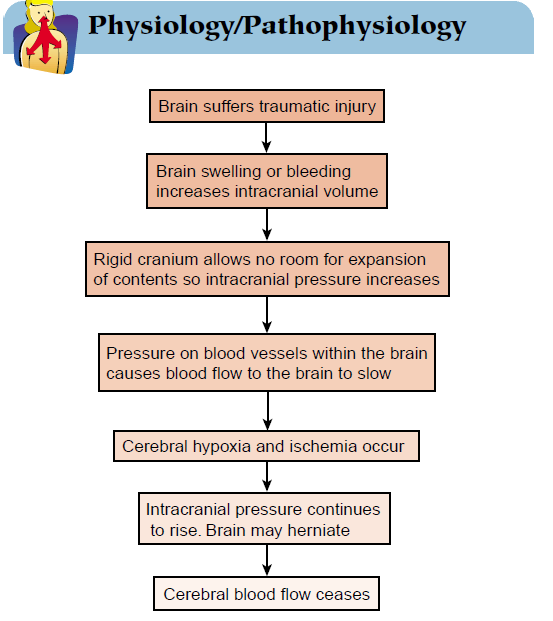 1. Concussion
Refers to a temporary loss of neurologic function with no apparent structural damage. 
Involves a period of unconsciousness lasting from a few seconds to a few minutes.
The jarring of the brain may be so slight as to cause only dizziness and spots before the eyes (“seeing stars”), or it may be severe enough to cause complete loss of consciousness for a time.
2. Contusion
This is a more severe injury in which the brain is bruised, with possible surface hemorrhage.
Manifestations:
pt unconscious for a few seconds or minutes
pt may lie motionless
faint pulse 
shallow respirations
Contusion clinical manifestation cont’d…
cool, pale skin. 
Involuntary evacuation of the bowels & bladder.
pt may be aroused with effort but soon slips back into unconsciousness. 
BP and temperature are subnormal 
Note:  the picture is somewhat similar to that of shock
3. Diffuse Axonal Injury
It involves widespread damage to axons in the cerebral hemispheres, corpus callosum, and brain stem.
 It can be seen in mild, moderate, or severe head trauma and results in axonal swelling and disconnection. 
Clinically, with severe injury, the patient has no lucid intervals and experiences immediate coma, decorticate and decerebrate posturing  and global cerebral  edema.
Diffuse Axonal Injury cont’d…
DX
Through clinical signs
CT scan or MRI. 
Recovery depends on the severity of the axonal injury.
4. Intracranial haemorrhage
Hematomas (collections of blood) that develop within the cranial vault are the most serious brain injuries.
 A hematoma may be:- 
epidural (above the dura)
subdural (below the dura) or 
intracerebral (within the brain). 
Major symptoms are frequently delayed until the hematoma is large enough to cause distortion of the brain and increased ICP.
EPIDURAL HEMATOMA(extradural haematoma or haemorrhage)
After a head injury, blood may collect in the epidural (extradural) space between the skull and the dura. 
This can result from a skull fracture that causes a rupture or laceration of the middle meningeal artery, the artery that runs between the dura and the skull inferior to a thin portion of temporal bone.
Hemorrhage from this artery causes rapid pressure on the brain.
Epidural hemotoma cont’d…
Clinical manifestation:
Symptoms are caused by the expanding hematoma. 
a marked elevation in ICP.
Restless
Mentally confused 
as the condition progresses to coma. 
neurologic deficits (ie dilation and fixation of a pupil or paralysis of an extremity
pt condition deteriorates rapidly.
Management of epidural hematoma
An epidural hematoma is considered an extreme emergency because; marked neurologic deficit or even respiratory arrest can occur within minutes. 
1.Surgery
Making openings through the skull (burr holes) to decrease ICP , remove the clot, and control the bleeding. or 
A craniotomy may be required to remove the clot and control the bleeding. A drain is usually inserted after creation of burr holes or a craniotomy to prevent re-accumulation of blood.
SUBDURAL HEMATOMA
Def:- Is a collection of blood between the dura and the brain ( a space by CSF) 
Subdural hemorrhage is frequently venous in origin and is due to the rupture of small vessels that bridge the subdural space.
CAUSES
Trauma- most common
coagulopathies or 
rupture of an aneurysm.
Subdural hematoma cont’d…
Classification
It classified depending on the size of involved vessel and the bleeding
Acute or
Sub-acute Subdural Hematoma. 
NB/ Acute subdural hematomas are associated with major head injury involving contusion or laceration.
Subdural hematoma cont’d…
Clinical symptoms
 develop over 24 to 48 hours. 
changes in the level of consciousness (LOC)
pupillary signs, and 
hemiparesis.
Coma
increasing blood pressure 
decreasing heart rate 
slowing respiratory rate .
Management of subdural hematoma
1. Surgery
Pt must be transported rapidly to the hospital, and an immediate craniotomy is performed to open the dura, allowing the subdural clot to be evacuated. 
Successful outcome depends on the control of ICP and careful monitoring of respiratory function. 
Note: Mortality rate for both acute and subacute subdural hematomas is high because of associated brain damage.
Chronic Subdural Hematoma.
They can develop from seemingly minor head injuries
The elderly are more prone to this type of head injury secondary to brain atrophy, which is an expected consequence of the aging process. 
Minor head trauma may produce enough impact to shift the brain contents abnormally. 
The time between injury and onset of symptoms ranges from 3 weeks to months, and by that time the  actual insult may be forgotten.
Chronic subdural hematoma cont’d…
A chronic subdural hematoma resembles other conditions and may be mistaken for a stroke. 
The bleeding is less profuse and there is compression of the intracranial contents.
The blood within the brain changes in character in 2 to 4 days, becoming thicker and darker.
Chronic subdural hematoma cont’d…
S & S
severe headache , may be on and off 
alternating focal neurologic signs
personality changes
mental deterioration
focal seizures.  
Pt may be labbeled neurotic or psychotic if the cause of the symptoms is overlooked.
Management Chronic subdural hematoma
The treatment consists of surgical evacuation of the clot. 
Multiple burr holes, or a craniotomy may be performed for a sizable subdural mass that cannot be suctioned or drained through burr holes.
INTRACEREBRAL HEMORRHAGE AND HEMATOMA
Def:- Is bleeding into the substance of the brain. 
CAUSES
Head injuries -Commonly seen when force is exerted to the head over a small area eg missile injuries or bullet wounds; stab injury.
systemic hypertension- causes degeneration and rupture of a vessel
rupture of a saccular aneurysm in the brain
vascular anomalies
Causes cont..
intracranial tumours
bleeding disorders such as leukaemia, haemophilia, aplastic anaemia, and thrombocytopenia. 
complications of anticoagulant therapy.
Intracebral haemorrhage/haematoma cont...
Signs and symptoms
The onset may be insidious, beginning with the development
of neurologic deficits followed by headache. 
Management
Management includes :-
supportive care 
control of ICP
careful administration of fluids  and electrolytes
Antihypertensive medications.
Intracebral haemorrhage/haematoma Management cont...
Surgical intervention
Craniotomy or craniectomy -permits removal of the blood clot and control of hemorrhage but may not be possible because of the inaccessible location of the bleeding or  the lack of a clearly circumscribed area of blood that can be removed.
Management of Brain Injuries
Assessment and diagnosis of the extent of injury
accomplished by
 The initial physical and neurologic examinations.
CT and MRI scans - are  primary neuroimaging diagnostic    tools and are useful in evaluating the brain structure.
Position emission tomography (PET) - for assessing brain function.
Mgt of brain injuries cont.....
Transported the pt from the scene of the injury on a board with the head and neck maintained in alignment with the axis of the body. 
A cervical  collar should be applied an maintained until cervical spinal cord injury has been ruled out by spine x-rays.
Note: Any patient with a head injury is presumed to have a cervical spine injury until proven otherwise.
Mgt brain injuries cont...
All therapy is directed toward preserving brain homeostasis and preventing secondary brain injury.
Common causes of secondary injury are; cerebral edema, hypotension, and respiratory depression that may lead to hypoxemia and electrolyte imbalance. Treatments to prevent secondary injury include
stabilization of cardiovascular and respiratory function to maintain adequate cerebral perfusion, control of hemorrhage and hypovolemia, and maintenance of optimal blood gas values.
INCREASED INTRACRANIAL PRESSURE(ICP)
ICP occurs when  the damaged brain swells with edema or as blood collects
within the brain.
This requires aggressive treatment. 
If the ICP remains elevated, it can decrease the cerebral perfusion pressure (CPP)
MANAGEMENT 
Pt is cared for in the ICU where expert nursing care and medical treatment are readily available.
Aim of mgt is to prevent  secondary injury and maintaining adequate cerebral oxygenation
Mgt ICP cont...
1.Surgery 
Required for evacuation of blood clots, débridement and elevation of depressed fractures of the skull, and suture of severe scalp lacerations. 
ICP is monitored closely; if increased, it is managed by maintaining adequate oxygenation, elevating the head of the bed, and maintaining normal blood volume.
Devices to monitor ICP or drain CSF can be inserted during surgery .
Mgt ICP cont..
Comatose pts are intubated and mechanically ventilated to ensure adequate oxygenation and protect the airway.
Administer antiseizure agents ,because seizures can occur after head injury and can cause secondary brain damage from hypoxia. 
If the patient is very agitated, benzodiazepines may be prescribed to calm the patient without decreasing LOC. 
Benzodiazepines do not affect ICP or CPP, making them good choices for the patient with head injury. 
NG tube may be inserted, due to reduced gastric motility & reverse peristalsis  associated with head injury, making regurgitation and aspiration common in the first few hours.
Controlling ICP in pts with severe brain injury
Elevate the head of the bed as prescribed.
 Maintain the patient’s head and neck in neutral alignment (no twisting or flexing the neck).
 Initiate measures to prevent the Valsalva maneuver (eg, stool softeners).
 Maintain normal body temperature.
 Administer O2 to maintain PaO2 90 mm Hg.
 Maintain fluid balance with normal saline solution.
 Avoid noxious stimuli  eg, excessive suctioning, painful procedures.
 Administer sedation to reduce agitation.
 Maintain cerebral perfusion pressure 70 mm Hg.
Spinal cord injury (SCI)
SCI is a major health disorder.
INCIDENCE
 Almost 200,000 people in US live with a disability from SCI (Mostly men 80%) .
SCI  affects primarily young adult males and 50% of those injured are between 16 and 30 yrs.
Pts over 60 years account for 10% of SCIs. 
Motor vehicle crashes account for 48% , falls (23%), gunshot wounds (14%), recreational sporting activities (9%), and other events accounting for the remaining injuries
Paraplegia is paralysis of the lower body. tetraplegia (quadriplegia)—paralysis of all four extremities).
Risk factors for SCI include:
 young age
male gender
alcohol and drug use. 
Life expectancy continues to increase for people with SCI because of improved health care but remains slightly lower than for those without SCI.
The major causes of death in SCI:-
Pneumonia
pulmonary emboli (PE) and 
septicemia .
Pathophysiology
Damage in SCI ranges from transient concussion (pt fully recovers), to contusion, laceration, and compression of the spinal cord substance (either alone or in combination), to complete transection (severing) of spinal cord which renders the patient paralyzed below the level of the injury. 
Vertebrae most frequently involved are  from C5  to C7 cervical vertebrae , T12, and the 1st lumbar vertebra (L1).
These vertebrae are most susceptible because there is a greater range of mobility in the vertebral column in these areas
SCIs can be categorised into two: 
1) primary injuries-are the result of the initial insult or trauma and are usually permanent.
2.)secondary injuries - Are usually the result of a contusion or tear injury, in which the nerve fibres begin to swell and disintegrate.
Secondary injuries cont....
Secondary injuries are characterize by;- ischemia, hypoxia, edema, and hemorrhagic lesions, which result in destruction of myelin and axons. 
Secondary injury is the principal cause of spinal cord degeneration at the level of injury and reversible during the first 4 to 6 hours after injury. 
Early treatment are essential to prevent partial damage from becoming total and permanent
Manifestations of SCI
Depend on the type and level of injury (ie extent of injury to the spinal cord itself). 
Incomplete spinal cord lesions (the sensory or motor fibres, or both, are preserved below the lesion).
Classification of  incomplete spinal cord lesions 
Based on the area of spinal cord damage: 
Central
Lateral
Anterior, or 
Peripheral.
“Neurologic level” refers to the lowest level at which sensory and motor functions are normal.
Below the neurologic level, there is total sensory and motor paralysis, loss of bladder and bowel control (usually with urinary retention and bladder distension), loss of sweating and vasomotor tone, and marked reduction of blood pressure from loss of peripheral vascular resistance.
A complete spinal cord lesion can result in paraplegia or tetraplegia.
If conscious, the pt usually complains of acute pain in the back or neck, which may radiate along the involved nerve. 
However, absence of pain does not rule out spinal injury,(careful assessment of the spine should be conducted) .Often the patient speaks of fear that the neck or back is broken.
Respiratory dysfunction is related to the level of injury.
The muscles contributing to respiration are the abdominals and intercostals (T1 to T11) and the diaphragm (C4). 
In high cervical cord injury, acute respiratory failure is the leading cause of death.